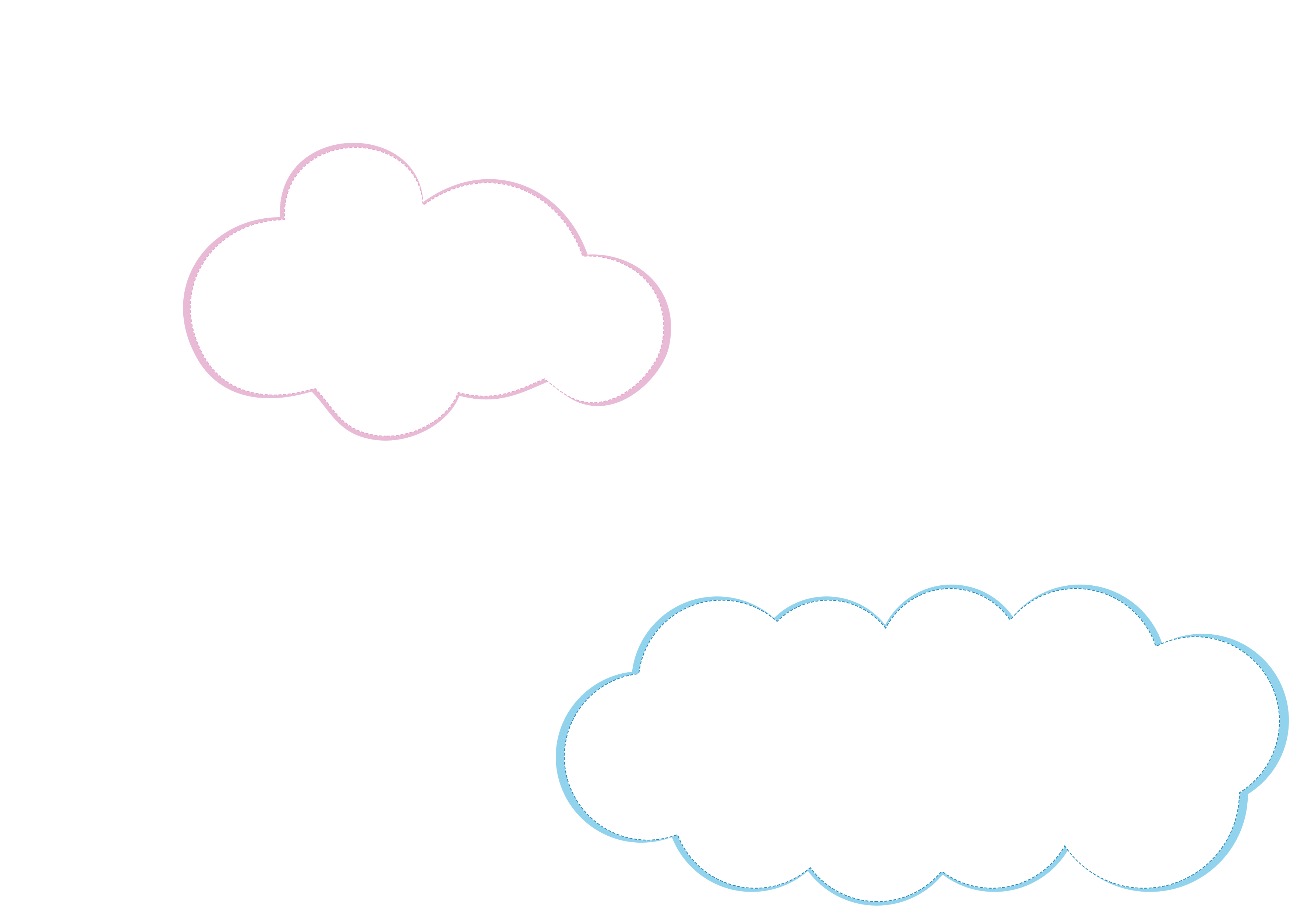 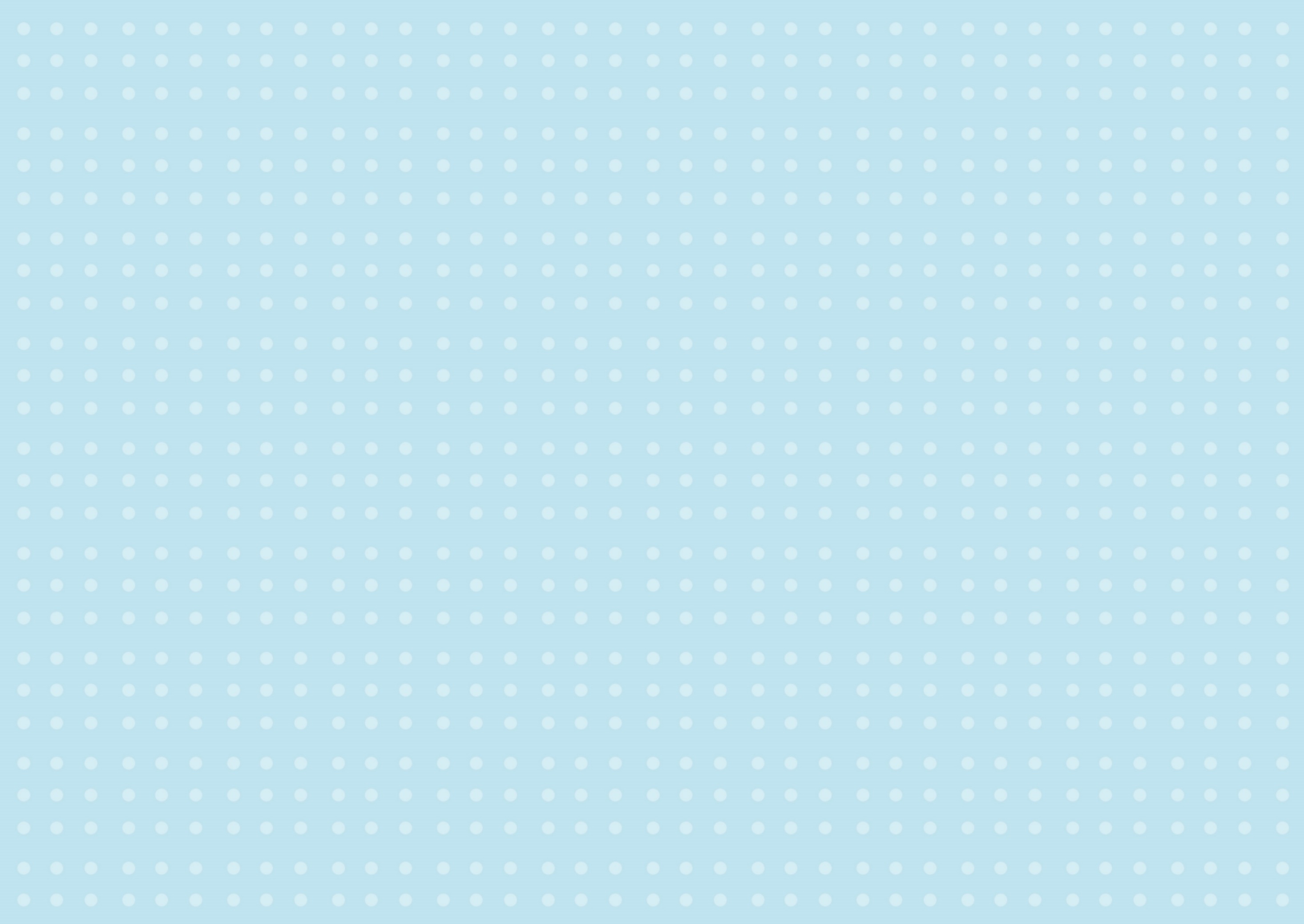 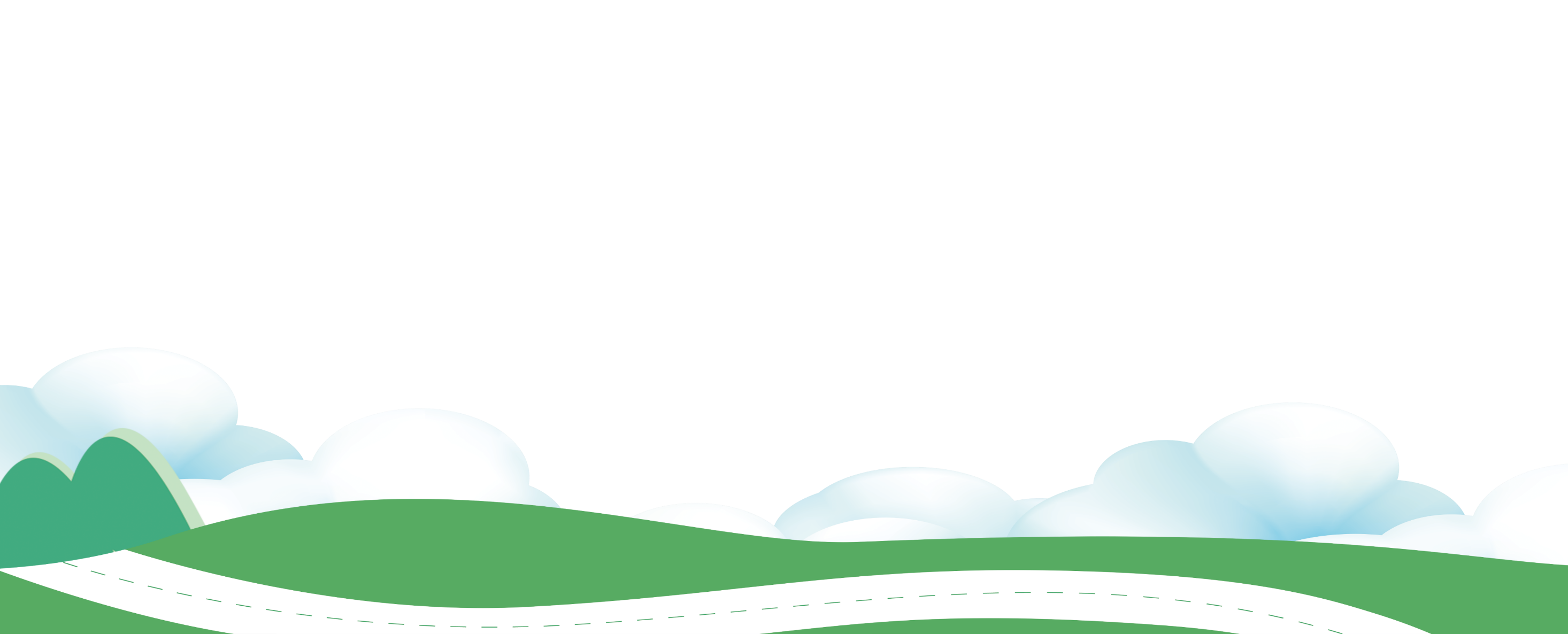 TOÁN – Lớp 3B
BÀI 16: ĐIỂM Ở GIỮA. TRUNG ĐIỂM CỦA ĐOẠN THẲNG ( Tiết 2)
Giáo viên: Nguyễn Thị Bích Liên
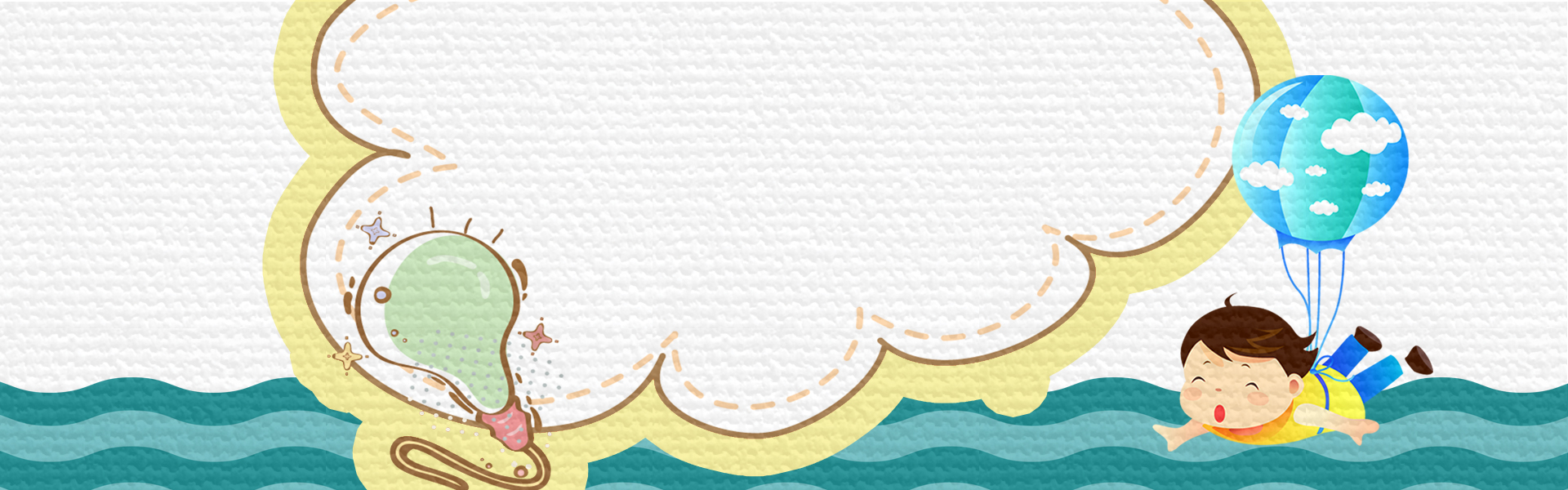 Toán
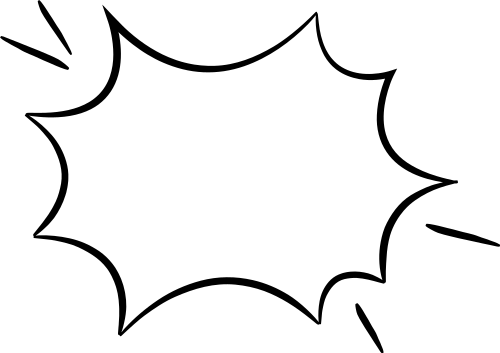 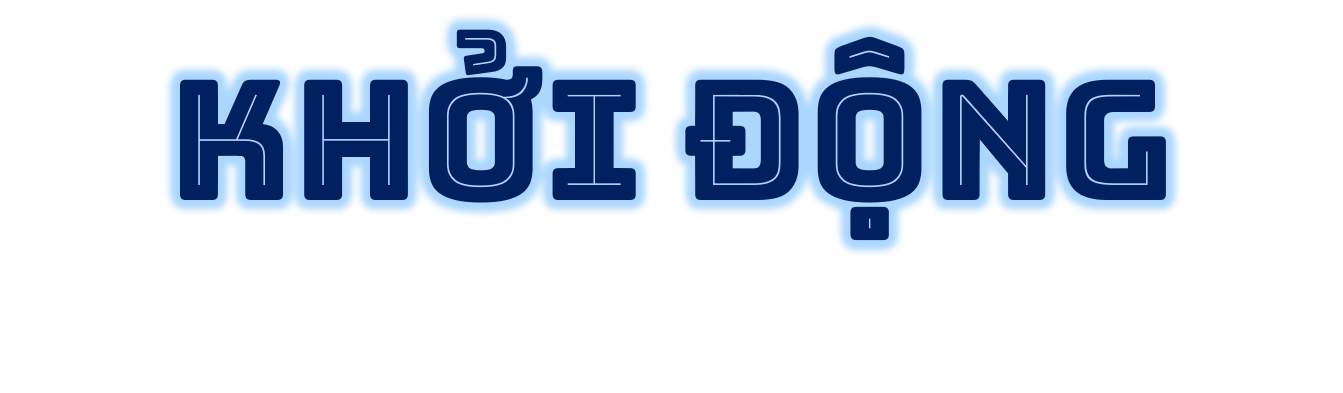 ?
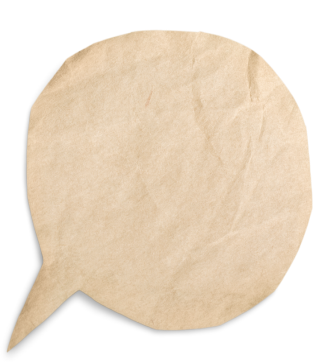 Toán
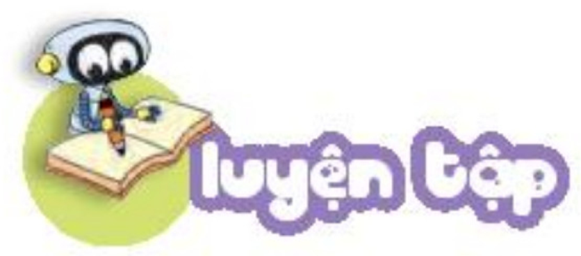 Điểm ở giữa . Trung điểm của đoạn thẳng(T2).
1. Quan sát hình vẽ rồi trả lời câu hỏi.
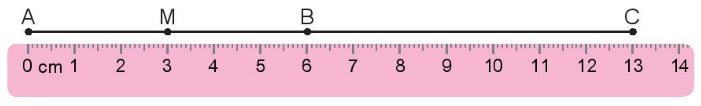 a.  Điểm M có là trung điểm của đoạn thẳng AB hay không?
* Điểm M nằm giữa hai điểm A và B, đoạn thẳng AM có độ dài là 3cm, đoạn thẳng MB có độ dài là 3 cm. Vậy điểm M là trung điểm của đoạn thẳng AB.
b. Điểm B có là trung điểm của đoạn thẳng AC hay không?
* Điểm B không là trung điểm của đoạn thẳng AC vì độ dài đoạn thẳng AB là 6cm, độ dài đoạn thẳng Bc là 7cm.
Toán
Điểm ở giữa . Trung điểm của đoạn thẳng.
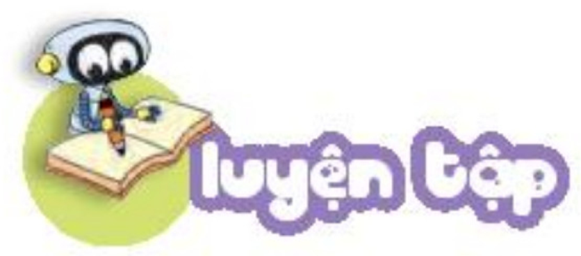 2. Xác định trung điểm của đoạn thẳng MN và đoạn thẳng NP.
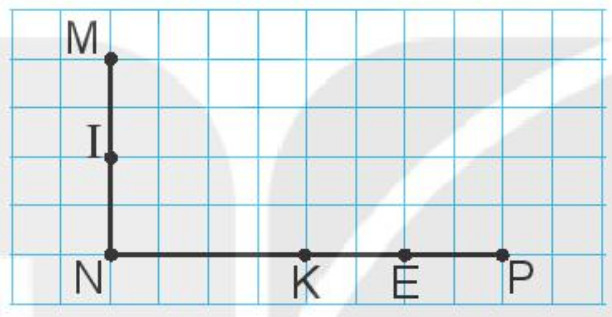 * Điểm I là trung điểm của đoạn thẳng MN vì ba điể M, N, I thẳng hàng và mỗi đoạn MI, IN có độ dài bằng 2 lần cạnh  của ô vuông.
* Điểm K là trung điểm của đoạn thẳng NP vì ba điể N, K, P thẳng hàng và mỗi đoạn NK, KP có độ dài bằng 4 lần cạnh  của ô vuông.
Toán
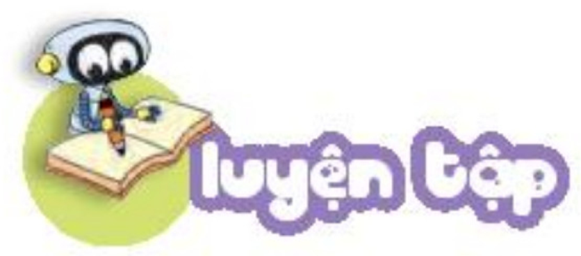 Điểm ở giữa . Trung điểm của đoạn thẳng.
3. Quan sát tranh rồi trả lời
* Cào cào cần nhảy thêm mấy bước để đến trung điểm của đoạn thẳng AB?
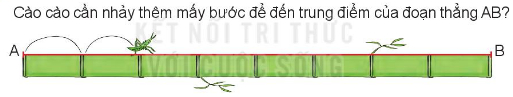 + Đoạn thẳng AB dài bằng 8 đốt tre.
+ Trung điểm của đoạn thẳng AB chia đoạn AB thành hai đoạn thẳng bằng nhau và mỗi đoạn đó dài bằng 4 đốt tre.
+ Như vậy cào cào cấn nhảy  thêm 2 bước nữa để đến trung điểm của đoạn thẳng AB.
Toán
Điểm ở giữa . Trung điểm của đoạn thẳng.
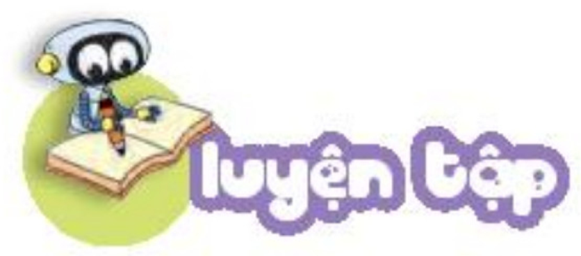 4. Việt có một đoạn dây dài 20cm. Nếu Việt không dùng thước có vạch chia xăng- ti- mét thì bạn ấy làm như thế nào để cắt được một đoạn dây có độ dài 10cm từ đoạn dây ban đầu?
* Cách làm :Gấp đôi đoạn dây lại thành 2 phần bằng nhau rồi cắt.
CUỘC THI BƠI LỘI
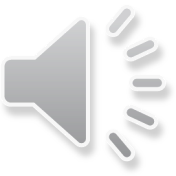 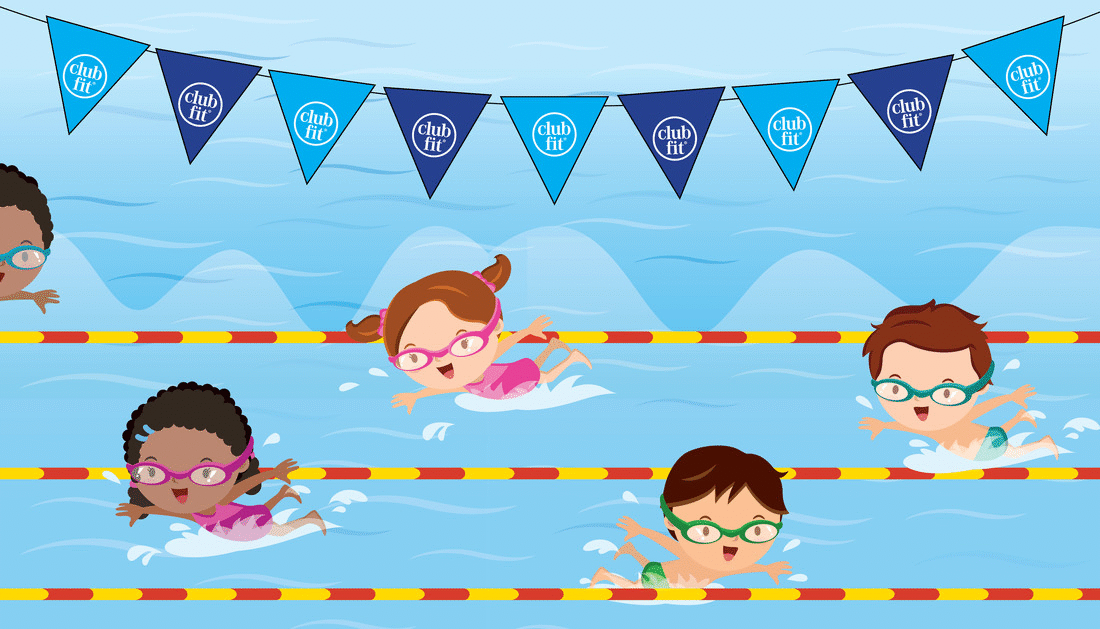 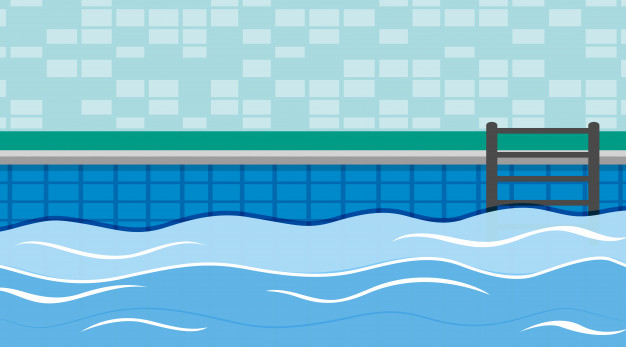 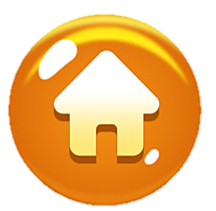 HƯỚNG DẪN
Thầy cô kích chuột vào số 1,2,3,4 để chuyển tới slide có câu hỏi tương ứng.
Sau khi học sinh trả lời đúng, kích chuột nút mũi tên để quay lại slide chính của trò chơi.
Đội nào trả lời đúng, kích chuột vào học sinh tương ứng để di chuyển bơi về phía trước. Đội nào về trước là thắng cuộc.
Kích chuột biểu tượng NGÔI NHÀ để chuyển tới slide của hoạt động bài học tiếp theo.
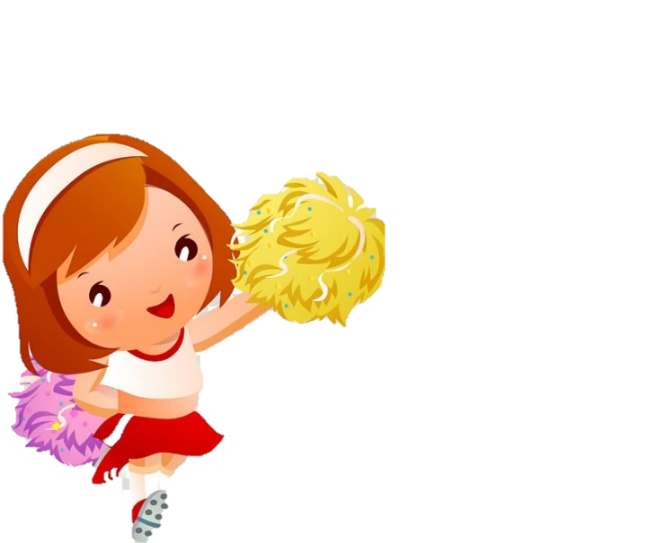 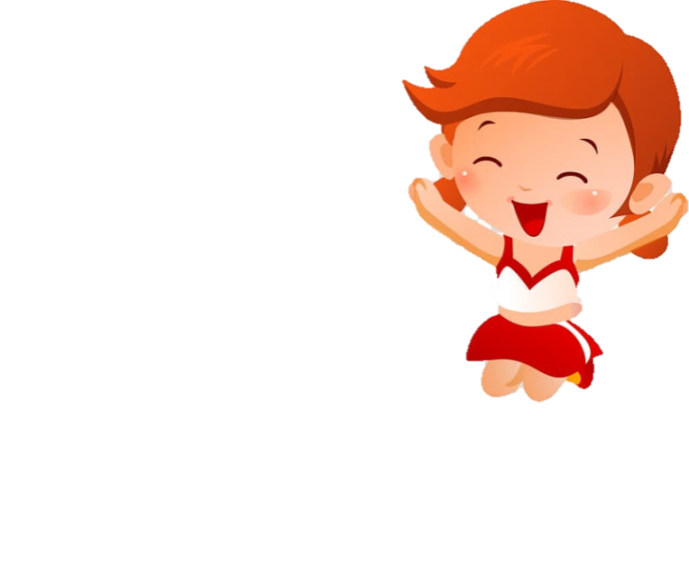 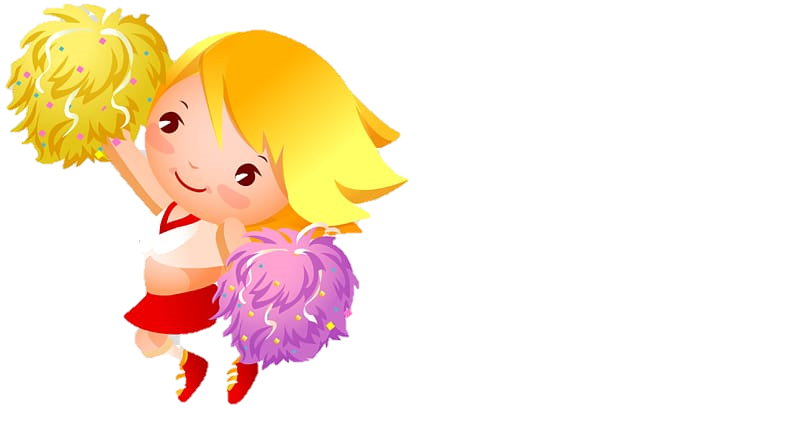 1
2
3
4
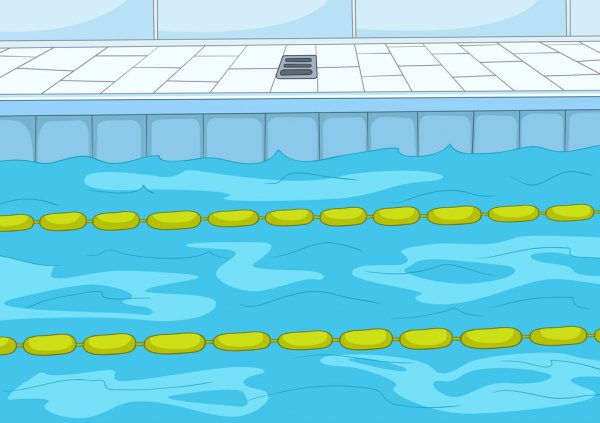 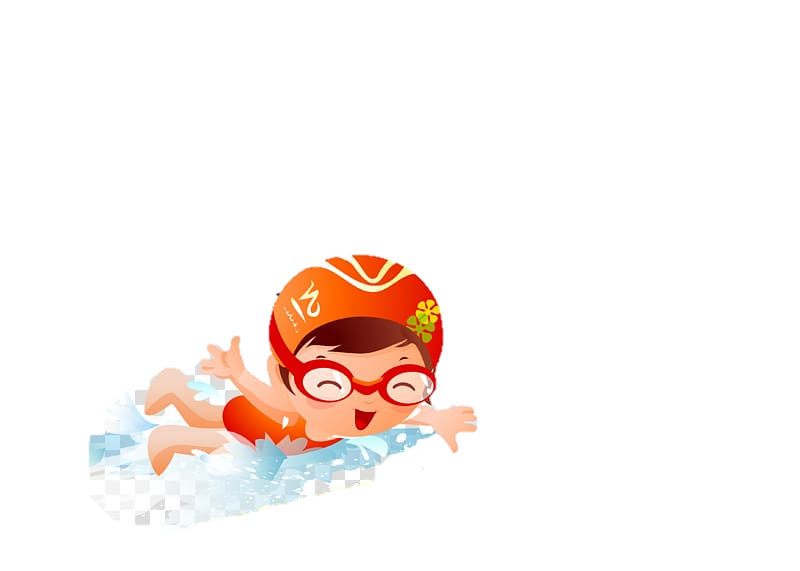 ĐỘI A
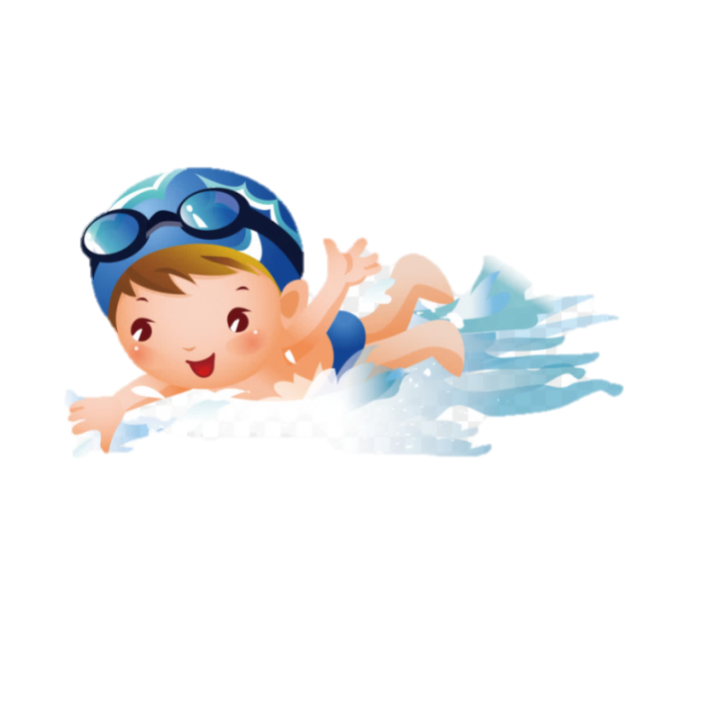 ĐỘI B
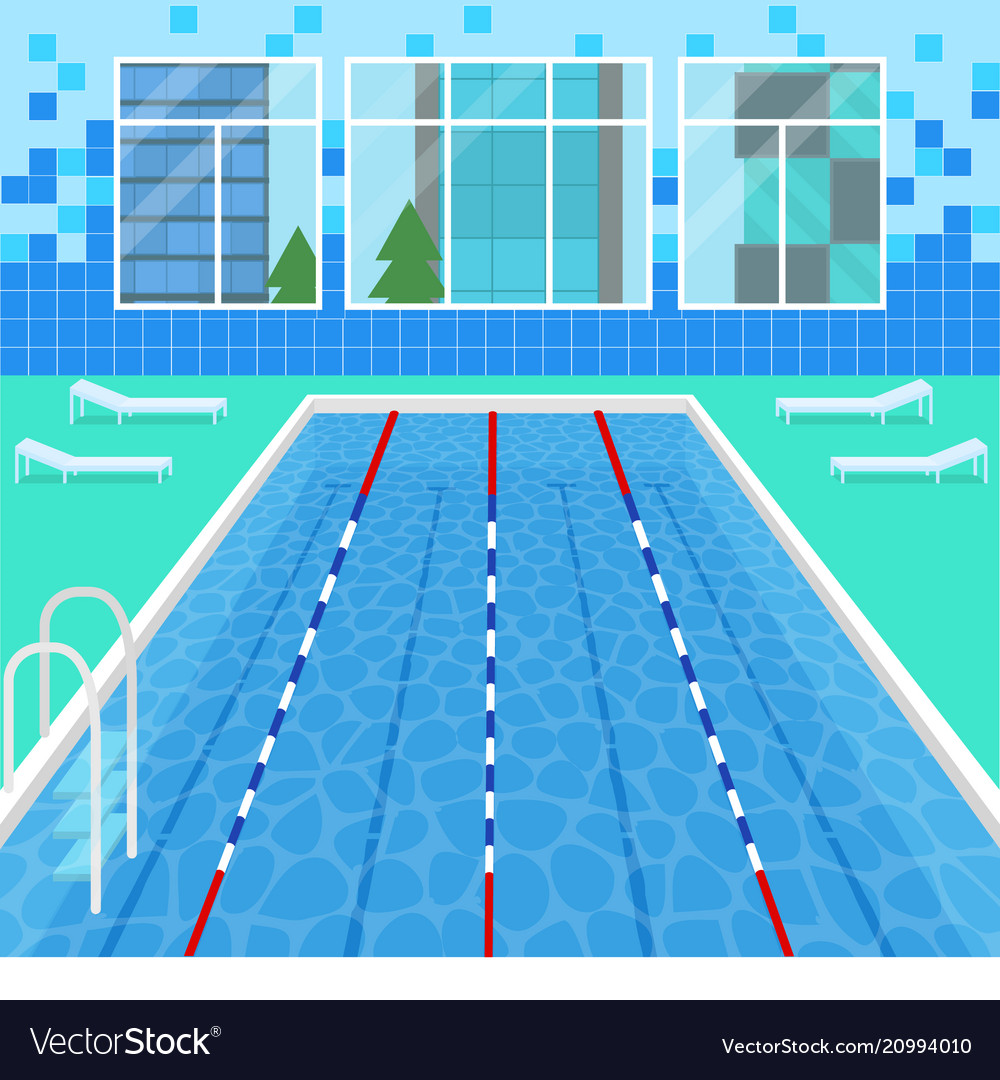 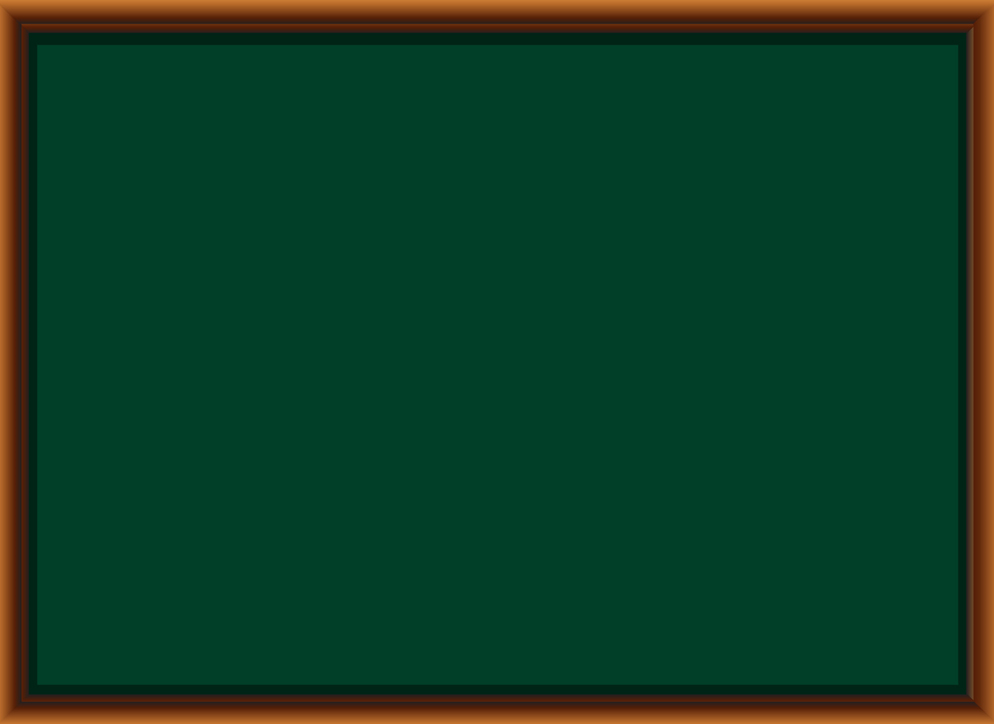 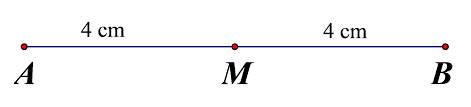 Nêu tên trung điểm của đoạn thẳng AB
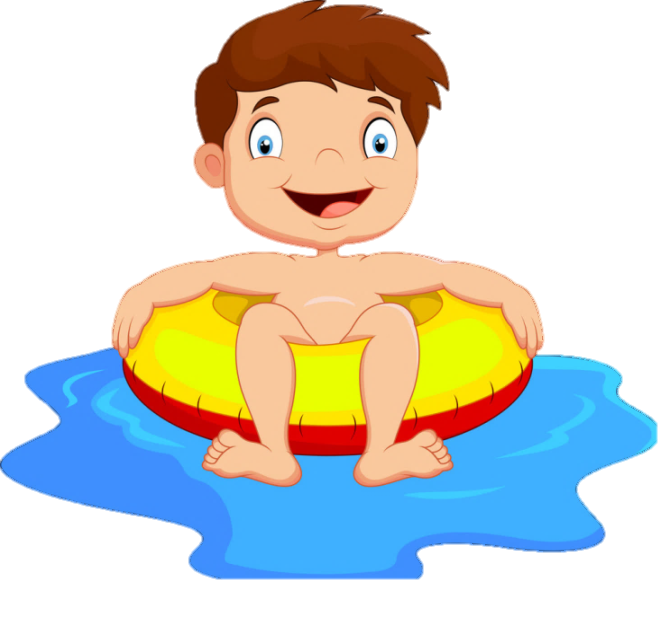 Điểm M
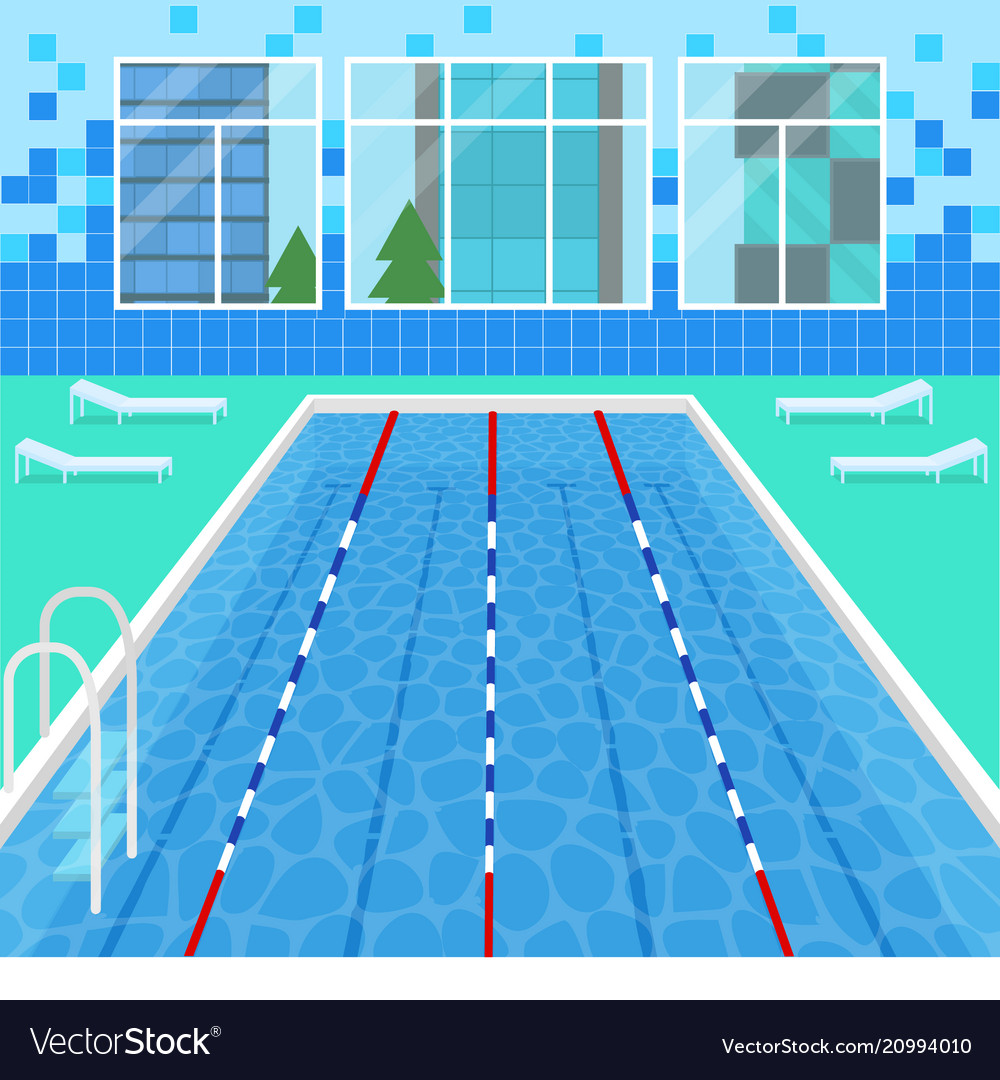 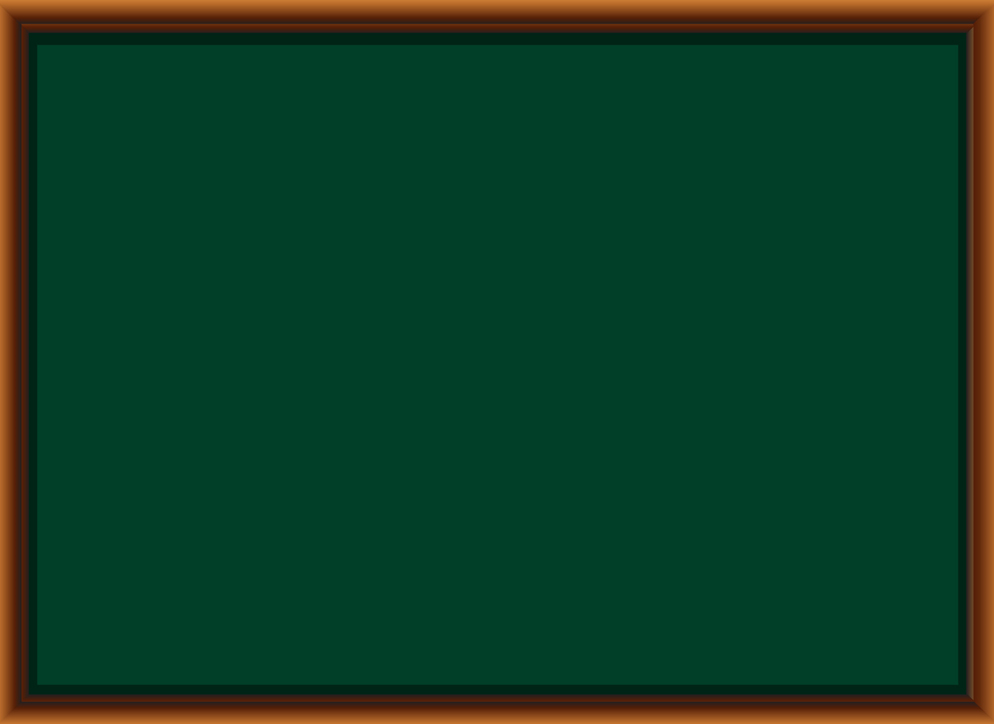 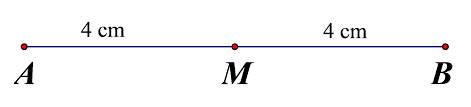 Điểm M ở giữa hai điểm nào?
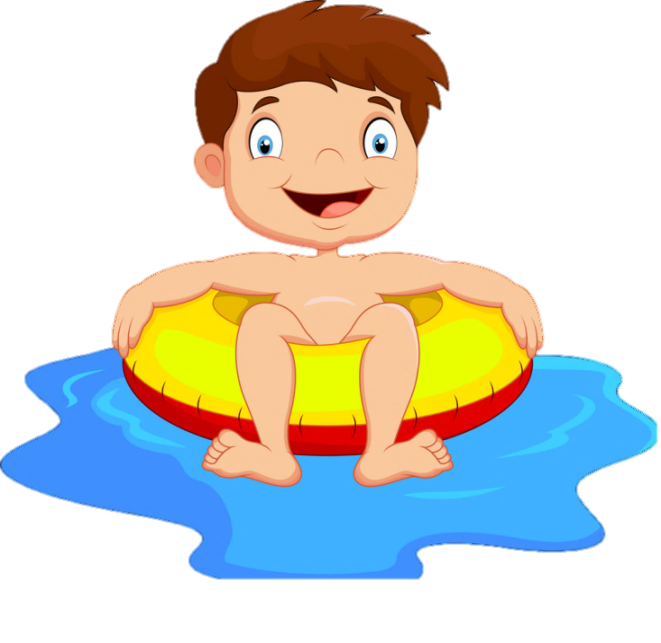 Điểm A và B
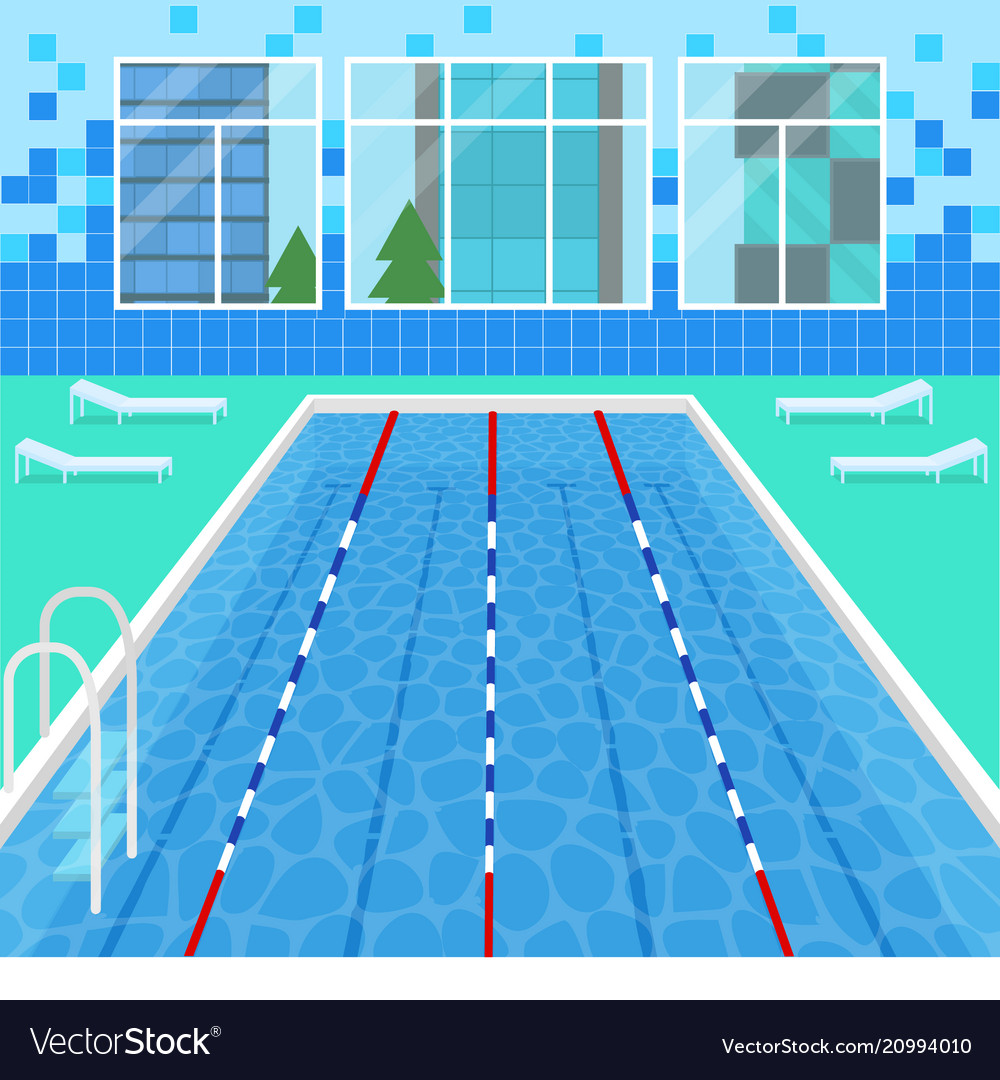 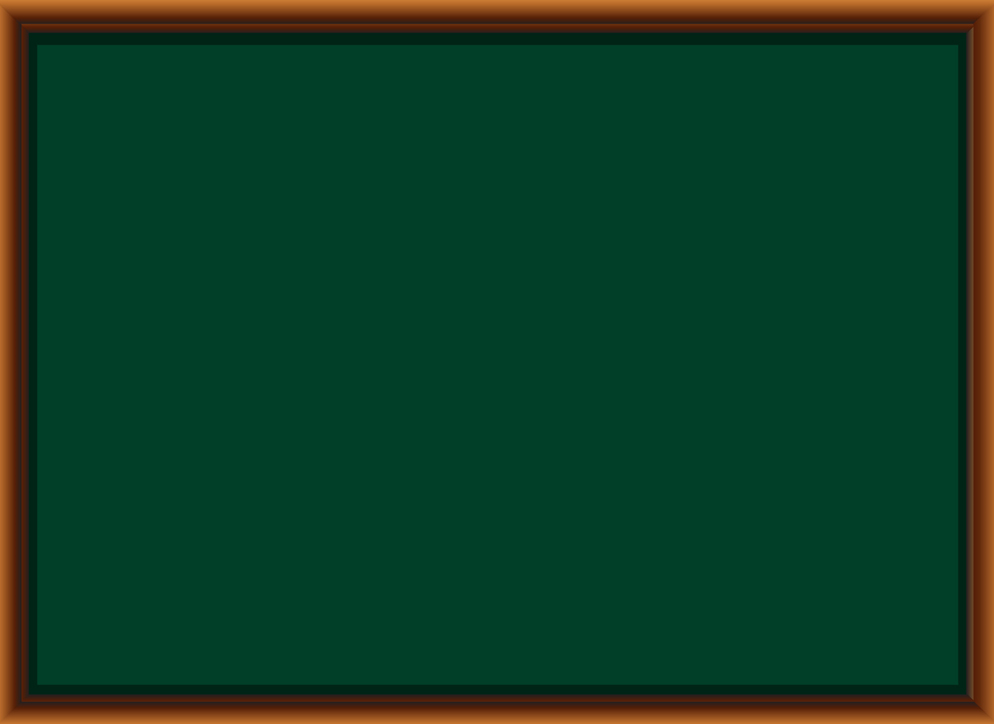 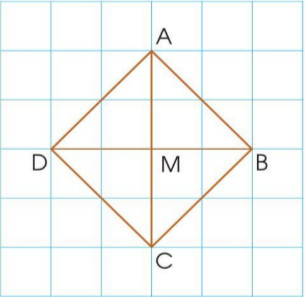 Điểm M là trung điểm của đoạn thẳng:
Đoạn thẳng DB
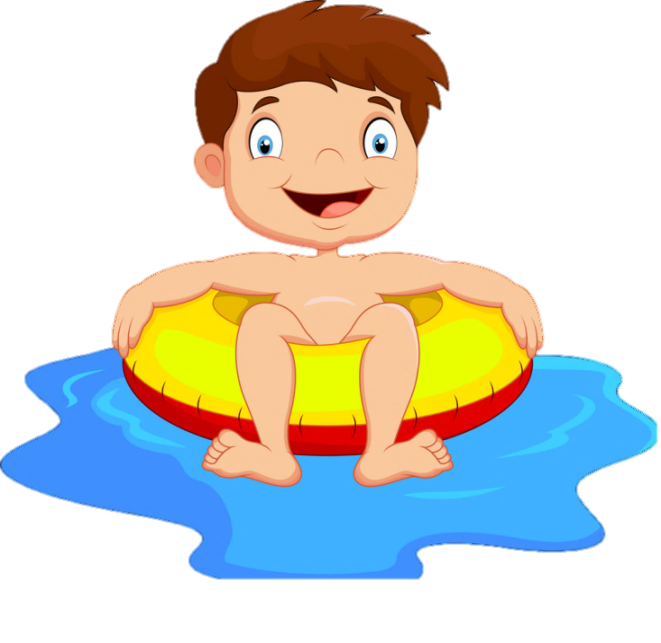 Đoạn thẳng BC
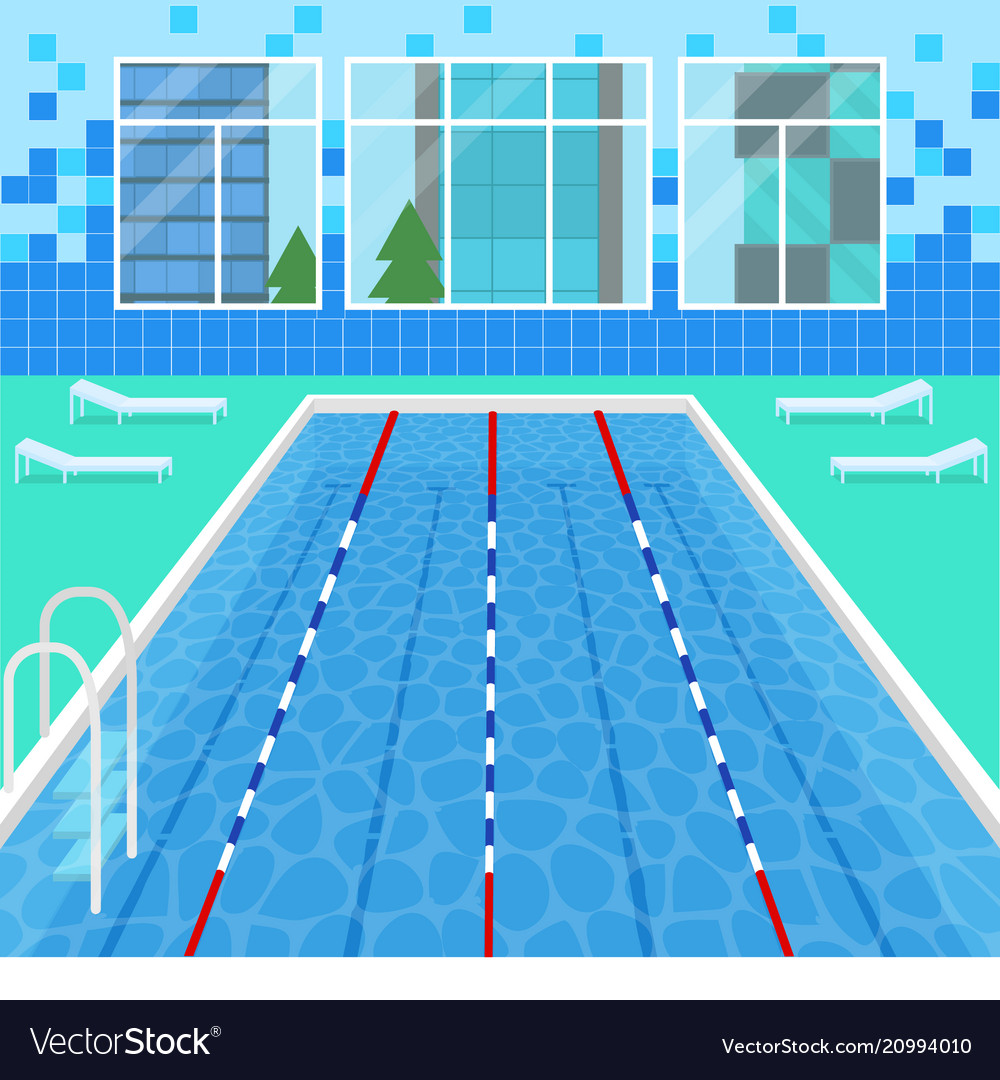 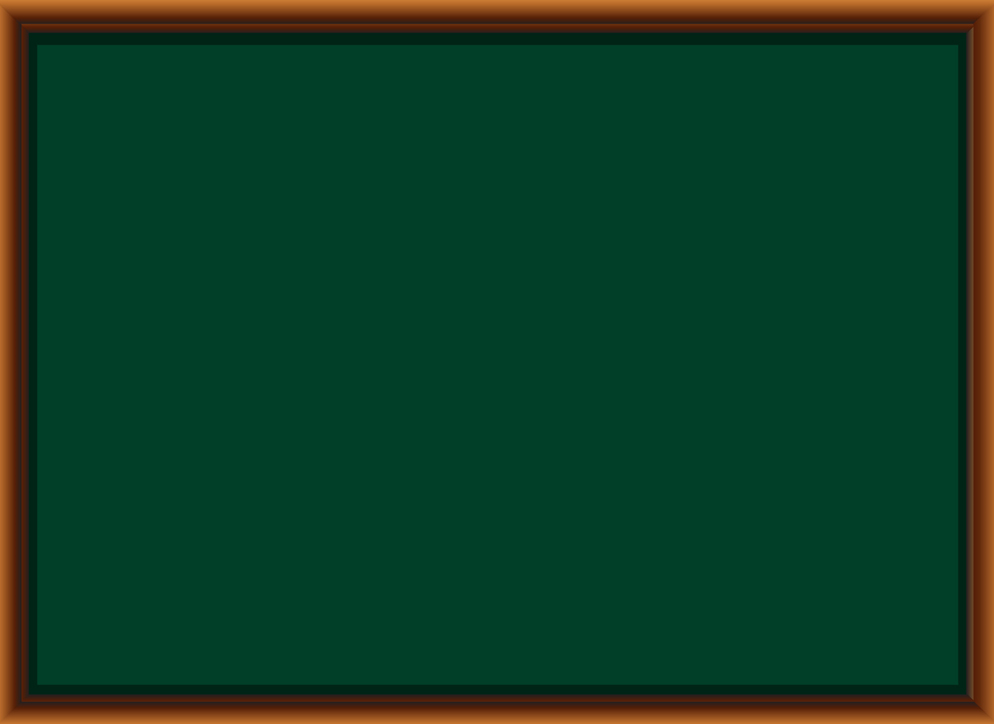 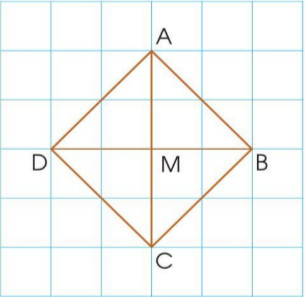 A, M, B là ba điểm thẳng hàng
Đúng
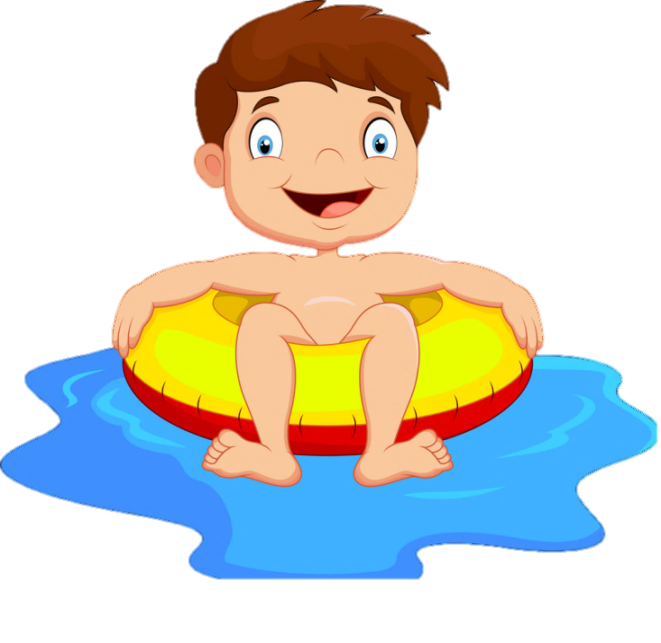 Sai
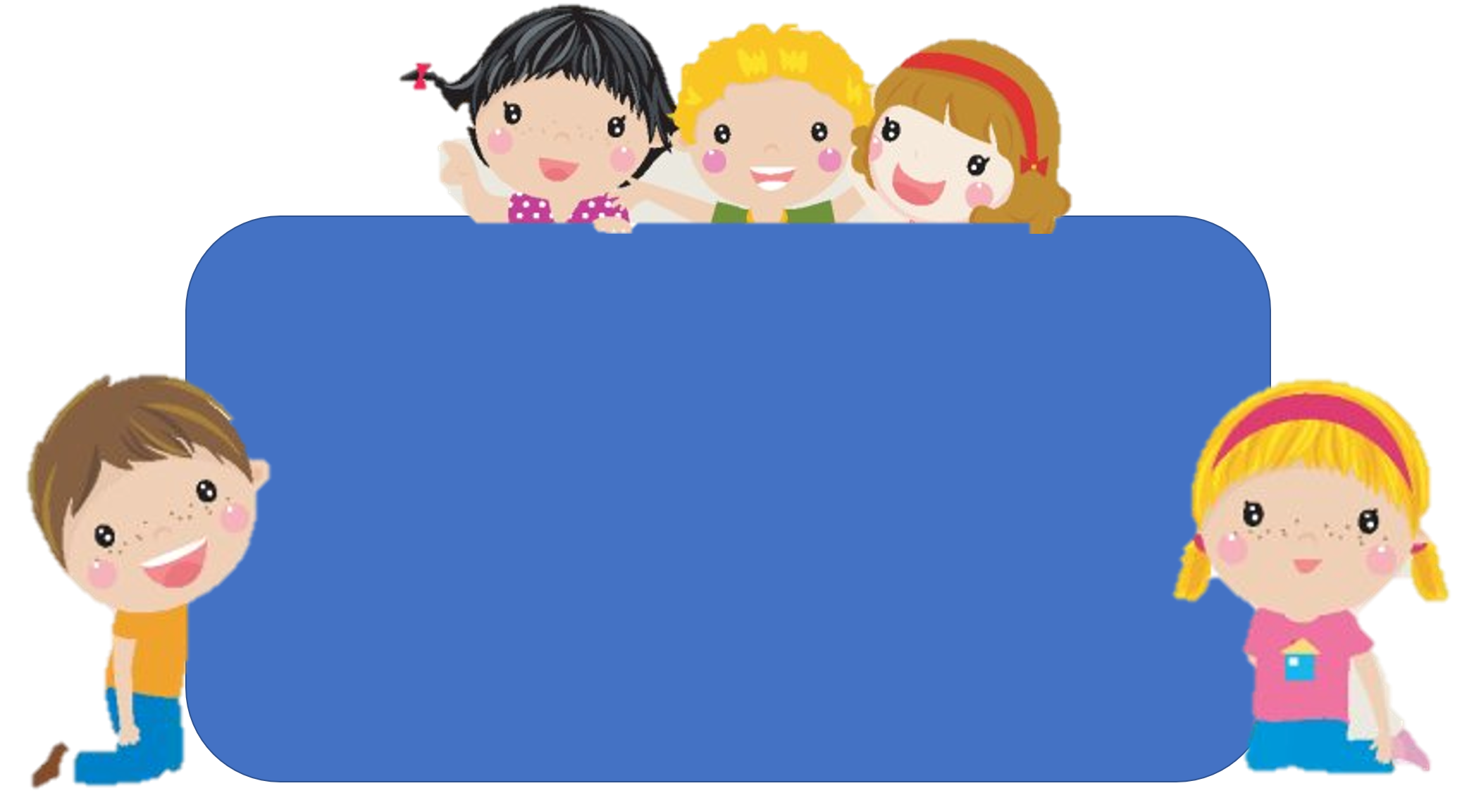 Để có thể làm tốt các bài tập trên em nhắn bạn điều gì?
Bài học hôm nay em biết thêm được điều gì?
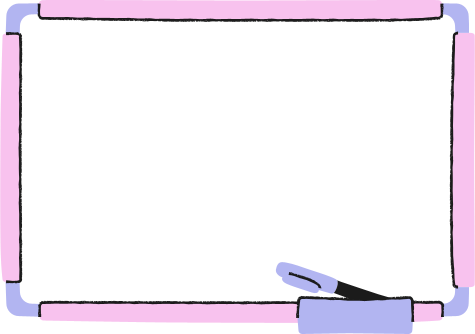 CHÀO CÁC EM!
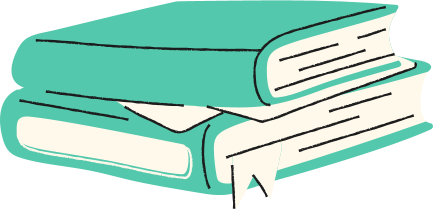